Faust Park
By Makynzi Rhoads
Who lived here
Frederick Bates and Nancy Bates lived in Faust Park Mansion.Frederick Bates had four children.
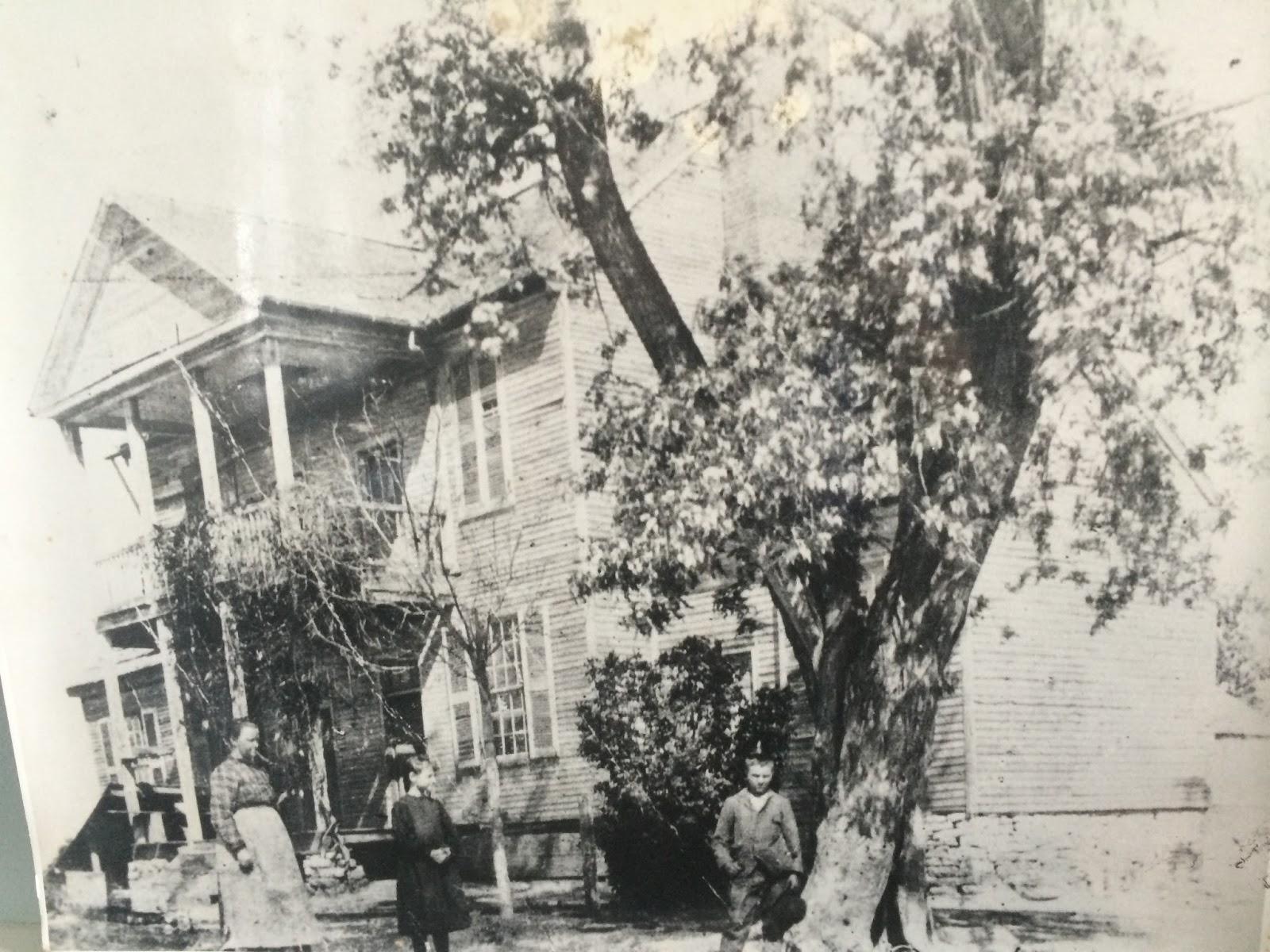 Making lunch
We cut up food for our lunch yum!  Also cut up apples for dessert yummy!  Although the food looked not so bad, but tasted good.
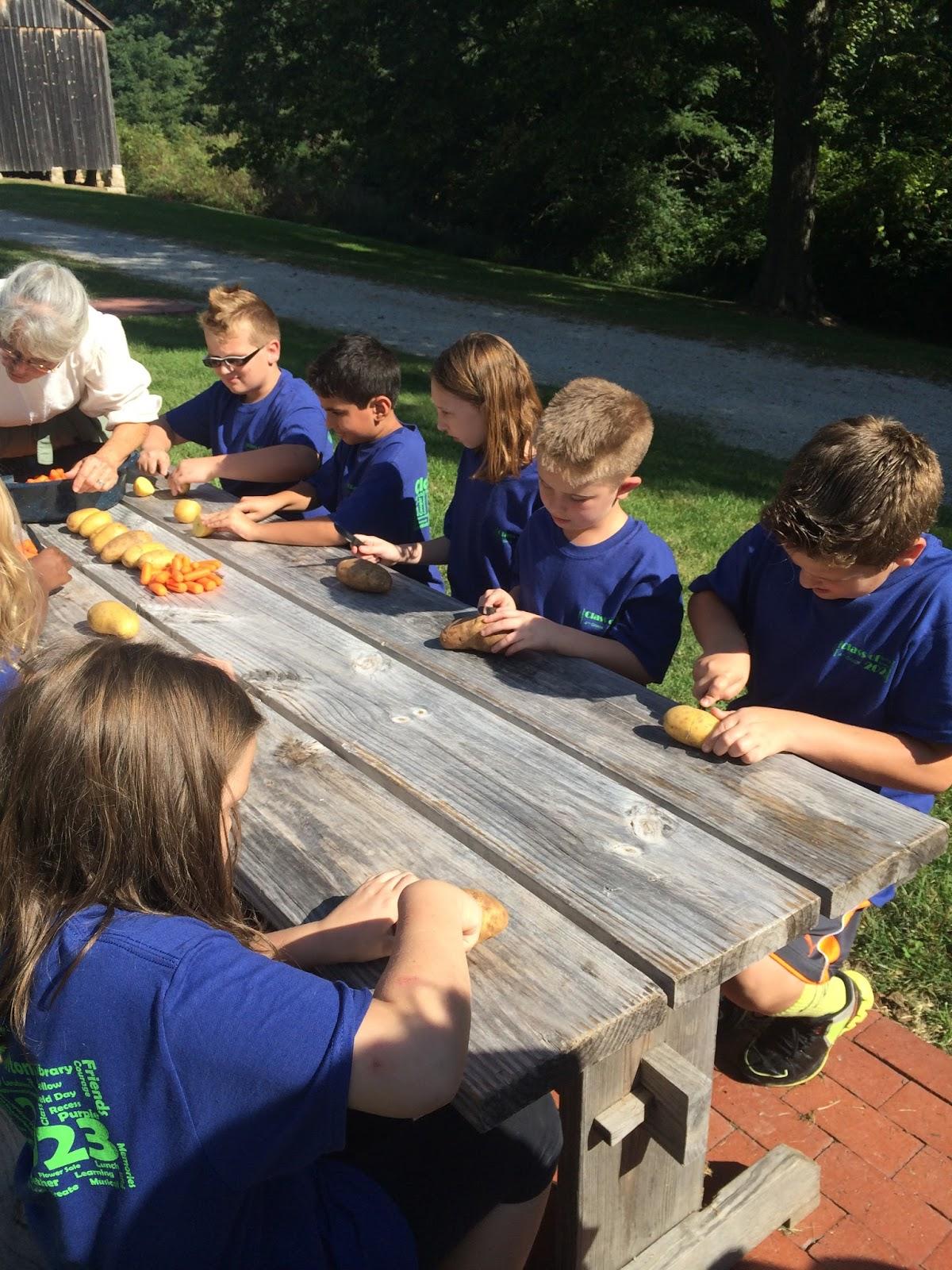 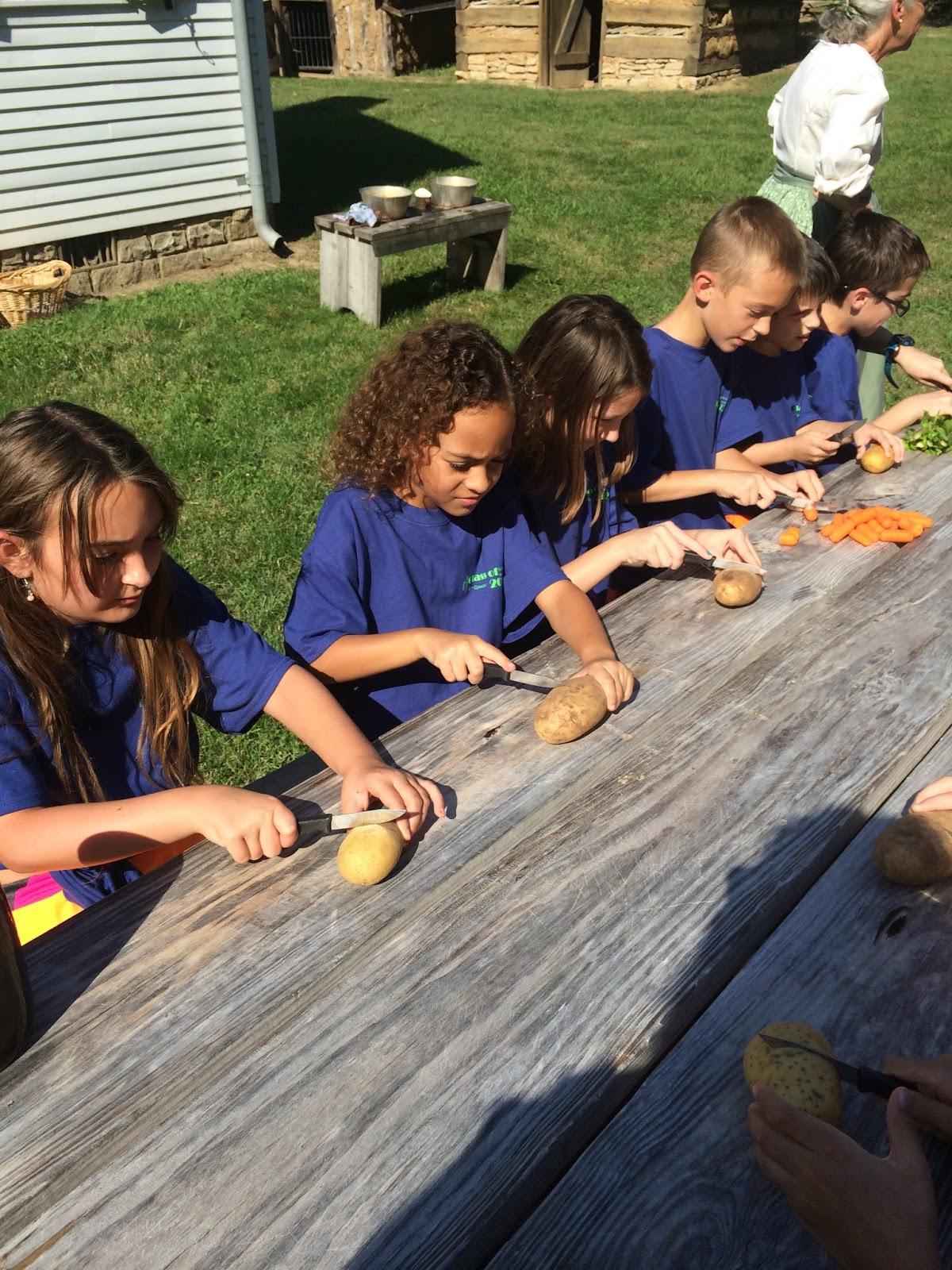 Splitting the log
One of my favorite activities was when we tried splitting a log in half. Unfortunately we could not split the log but we tried.
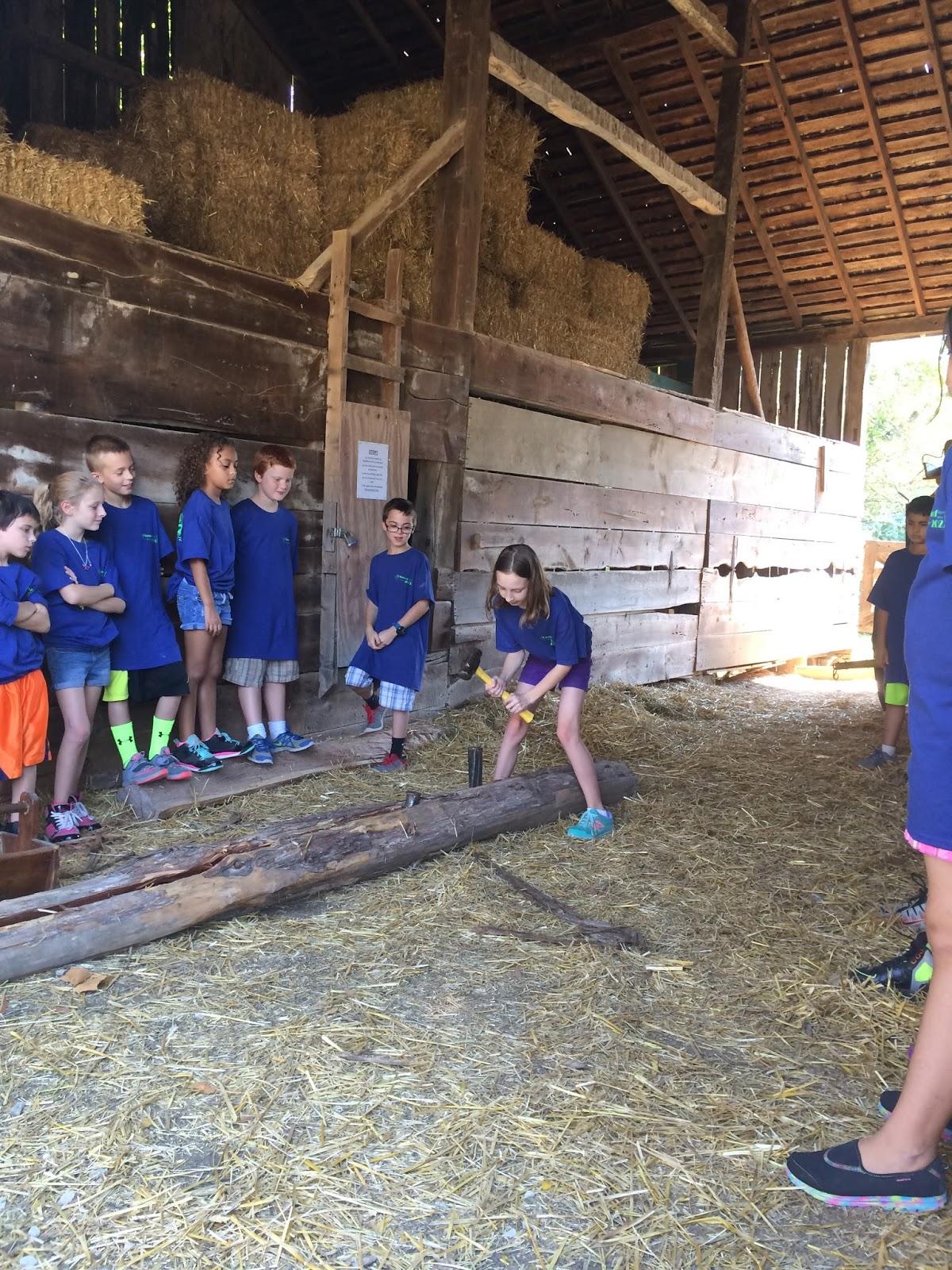 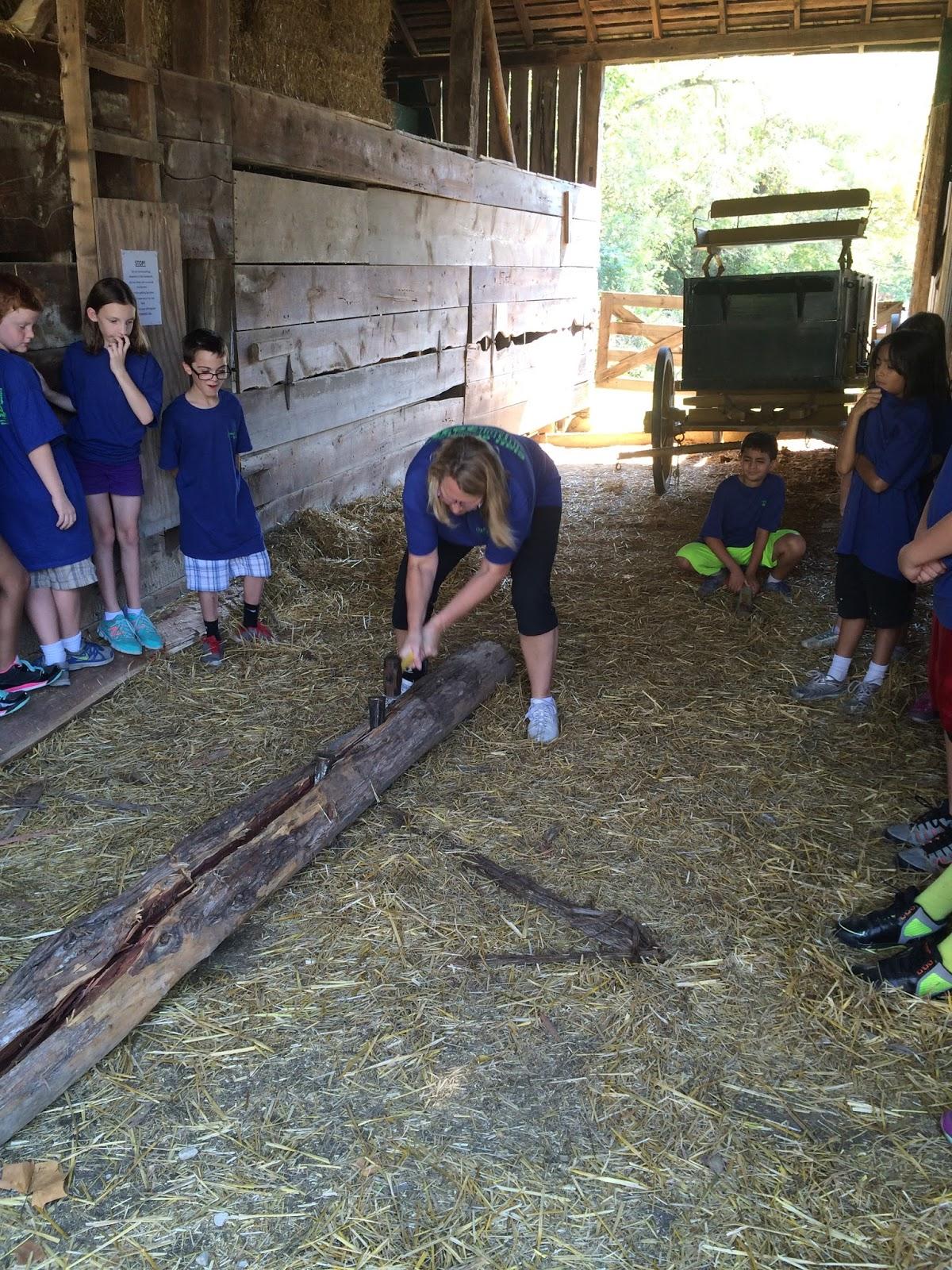 The end
IT WAS AWESOME!!!!! I love to learn about history.  History is amazing.
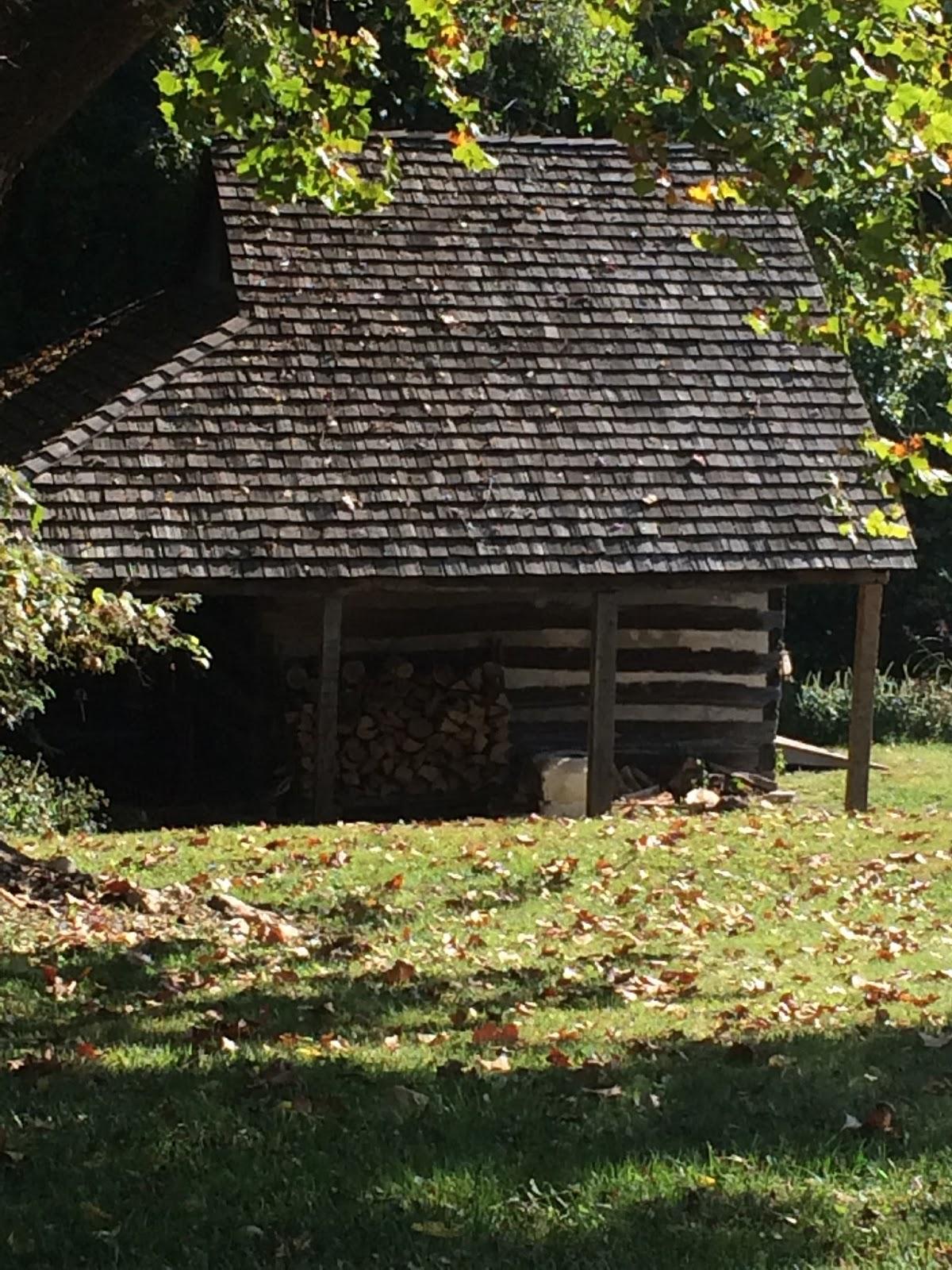